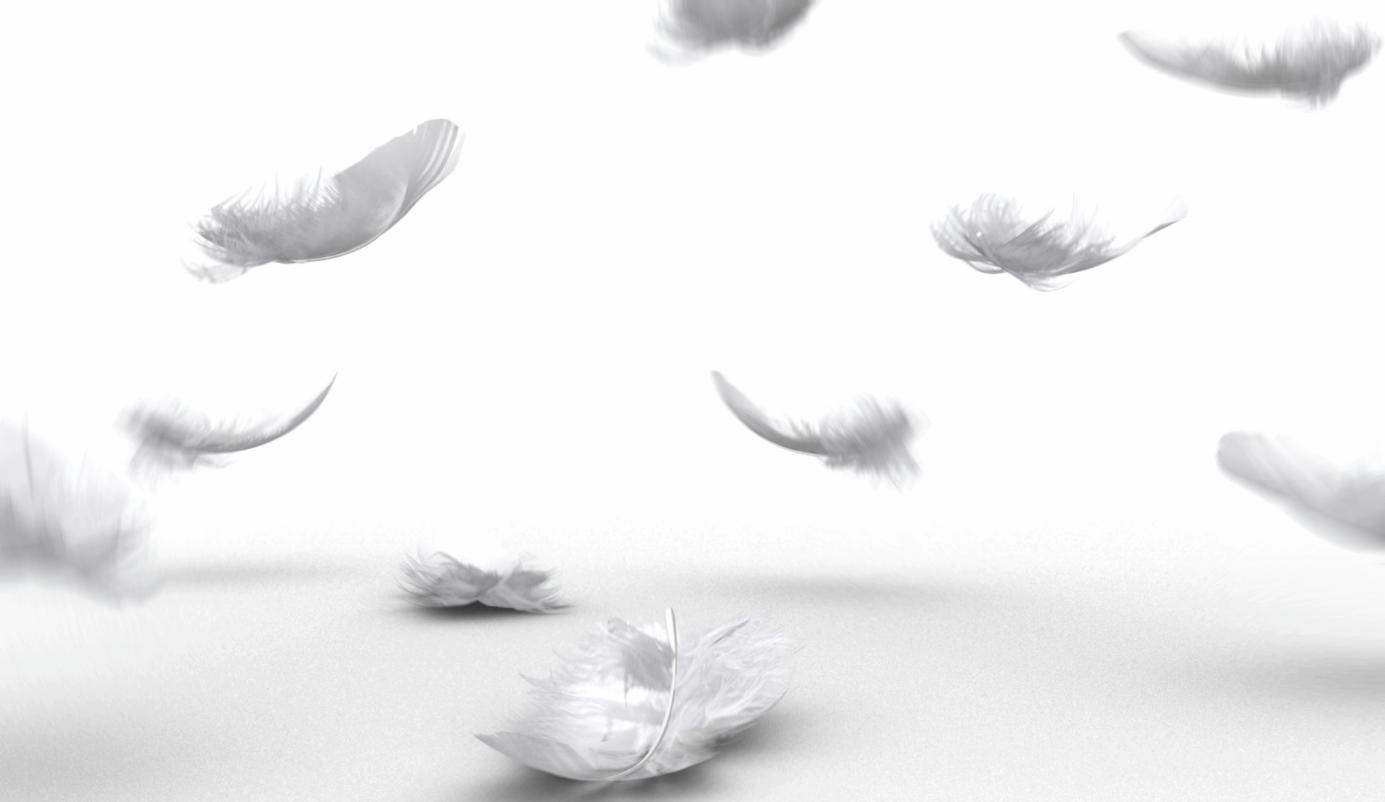 Gossip
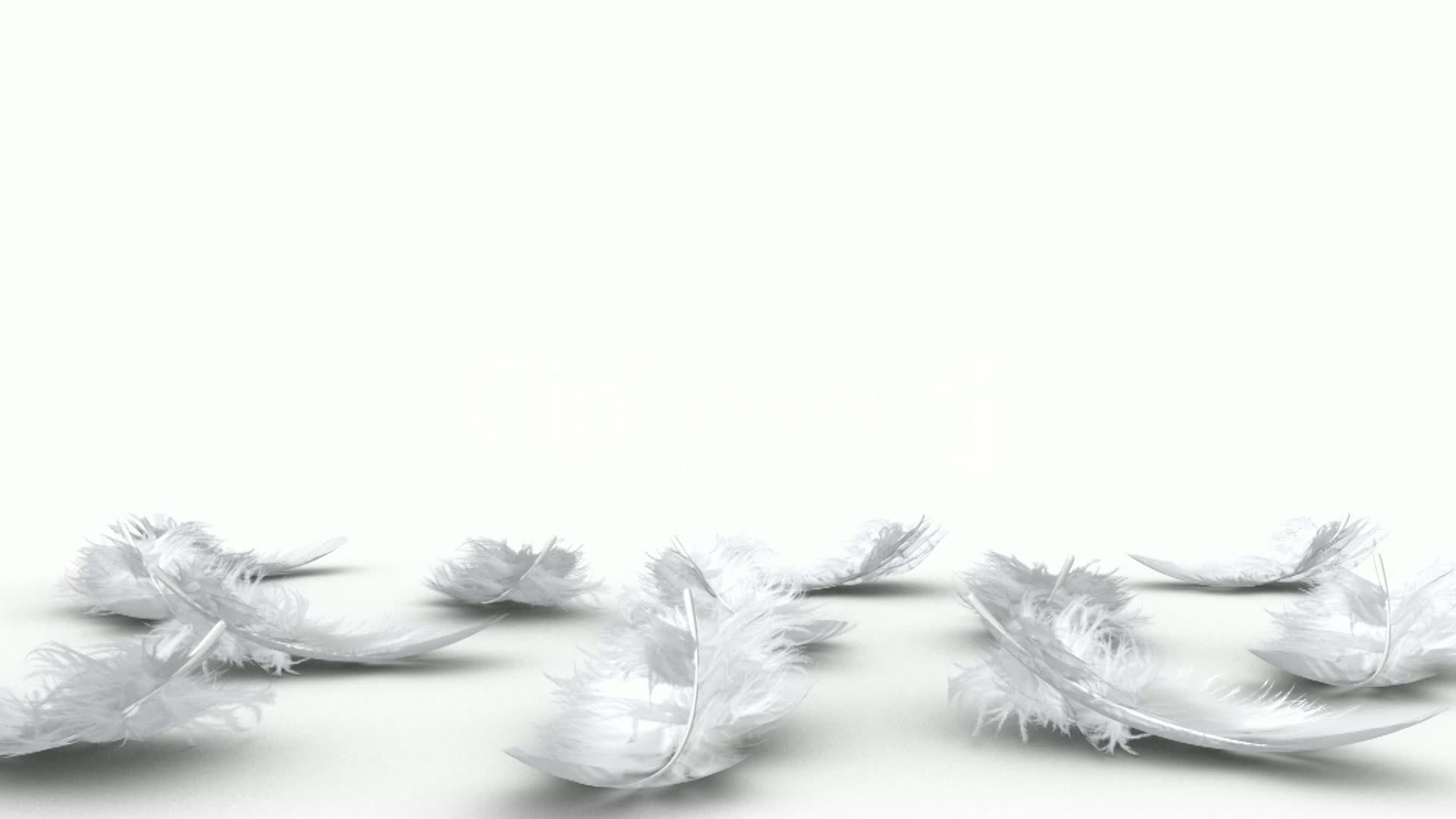 Satan is Our Enemy
“Be sober, be vigilant; because your adversary the devil walks about like a roaring lion, seeking whom he may devour” (1 Pet. 5:8). 

He is a predator, he seeks to destroy us, he does not fight fair, he shows no mercy.
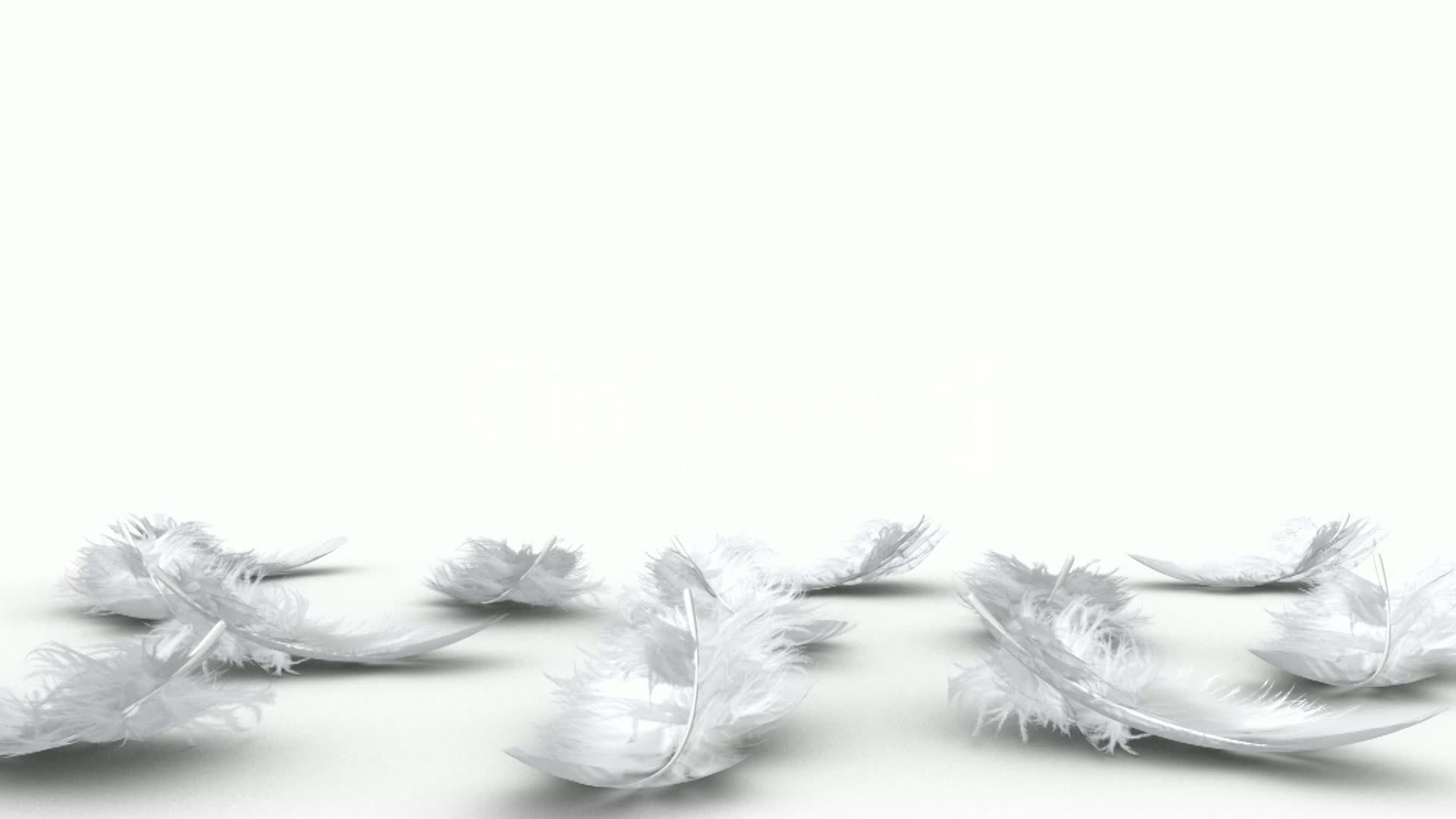 Satan is Our Enemy
Satan has devices, tactics, or tools.
2 Cor. 2:11; Eph. 6:11 

One very successful tool is gossip.
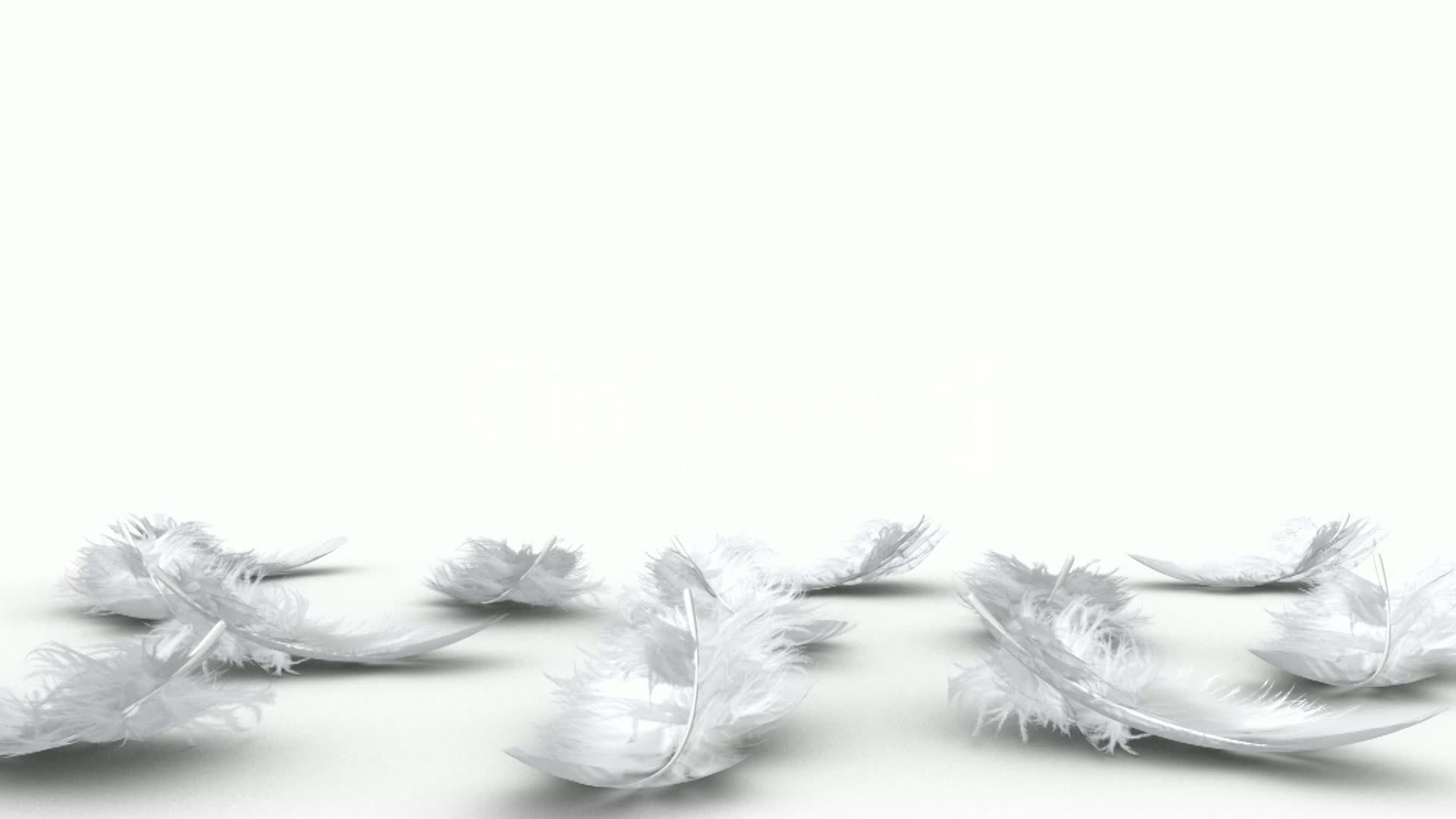 How Gossip is an Effective Tool For Satan
Gossip - “the revealing of personal or sensational facts; a rumor or report of an intimate nature” 
 Slander – “the utterance in the presence of another person of a false statement or statements, damaging to a third person’s character or reputation.”
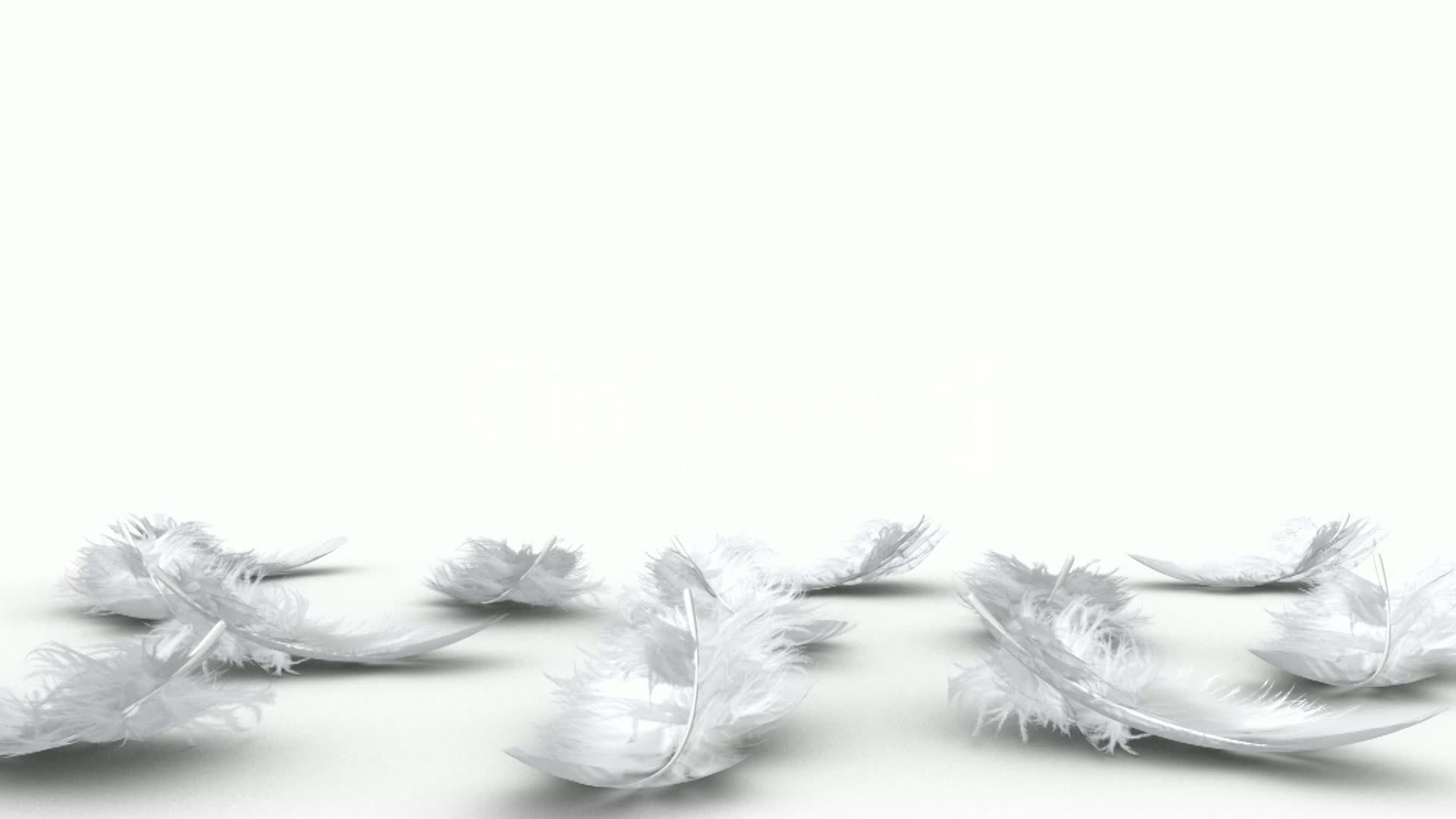 How Gossip is an Effective Tool For Satan
“Accuser of our Brethren”
“…Now salvation, and strength, and the kingdom of our God, and the power of His Christ have come, for the accuser of our brethren, who accused them before our God day and night, has been cast down” (Rev. 12:10).
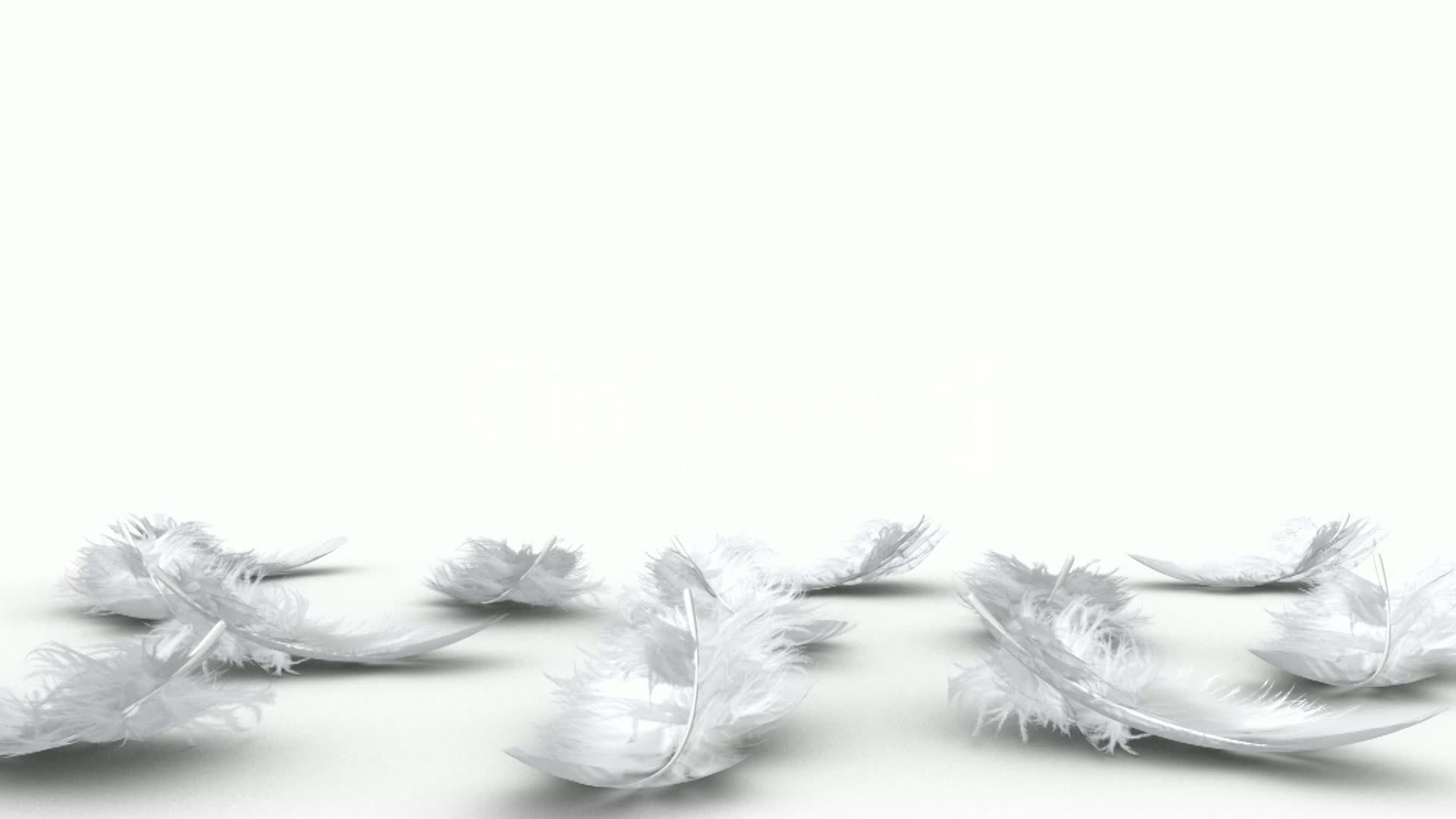 How Gossip is an Effective Tool For Satan
Reveals Secrets
“A talebearer reveals secrets, but he who is of a faithful spirit conceals a matter” (Prov. 11:13).
“A brother offended is harder to win than a strong city, and contentions are like the bars of a castle” (Prov. 18:19).
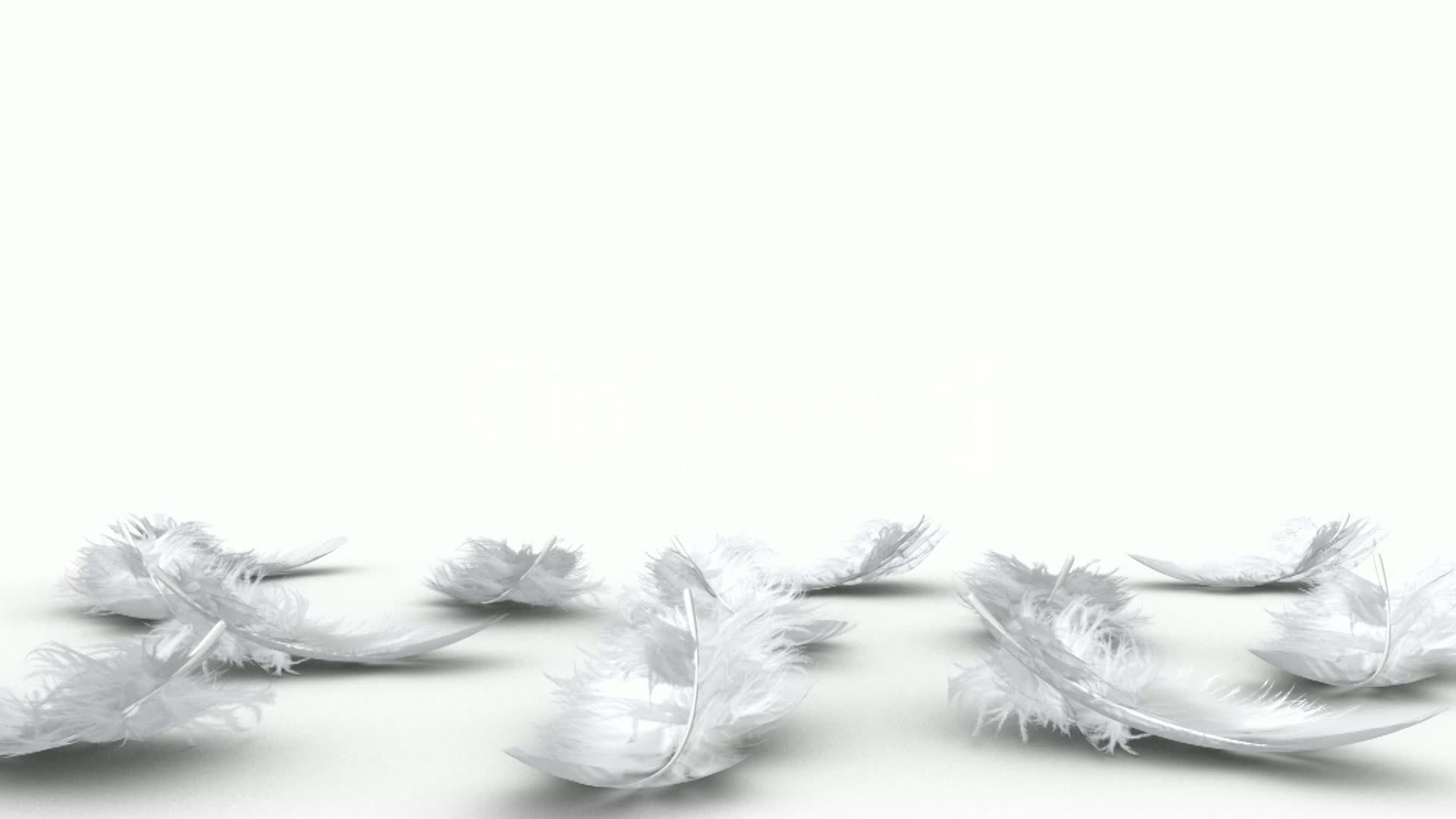 How Gossip is an Effective Tool For Satan
Separates Friends
“An ungodly man digs up evil, and it is on his lips like a burning fire. A perverse man sows strife, and a whisperer separates the best of friends” (Prov. 16:27-28).
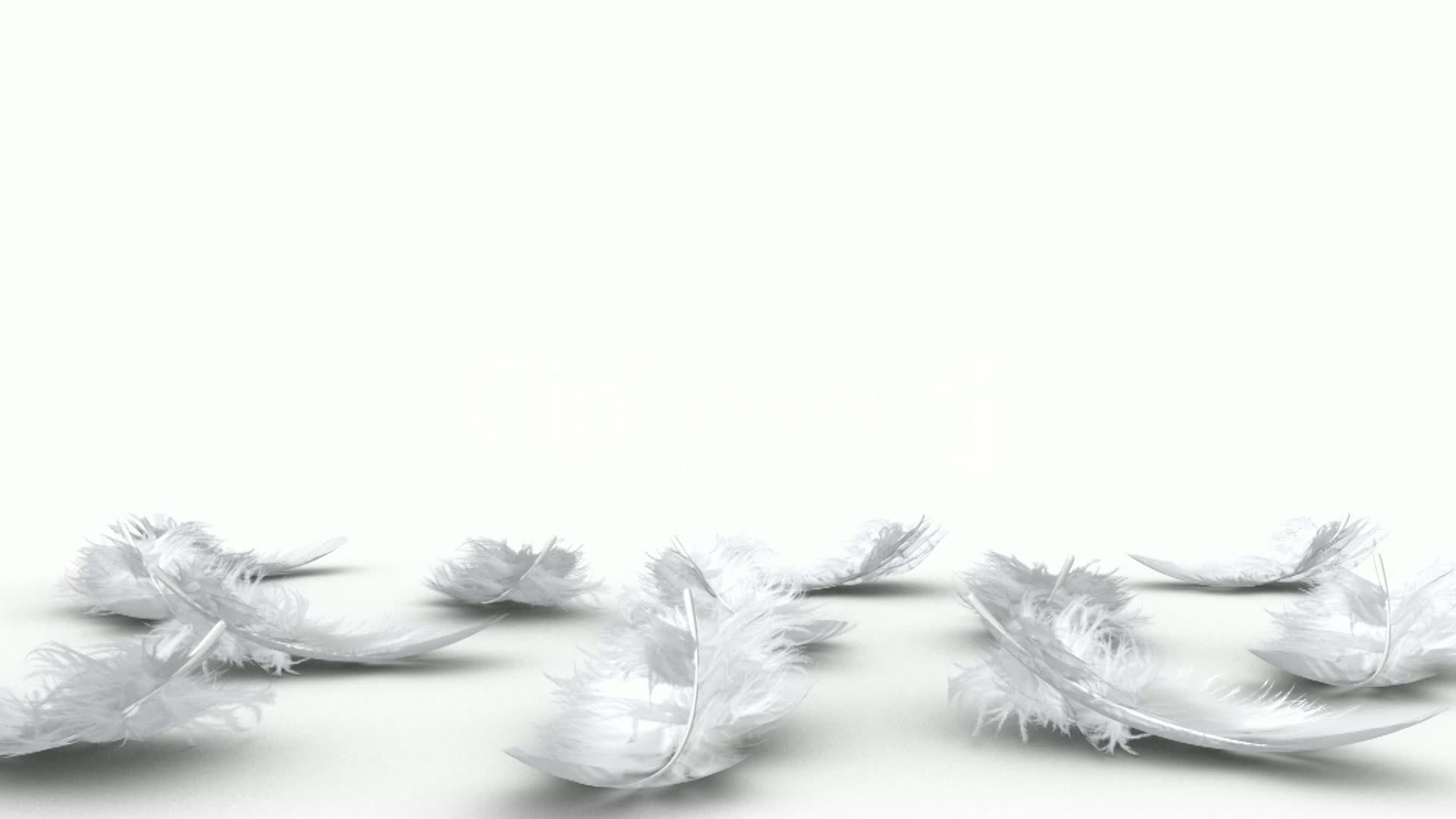 How Gossip is an Effective Tool For Satan
Kindles Strife
“Where there is no wood, the fire goes out; and where there is no talebearer, strife ceases. As charcoal is to burning coals, and wood to fire, so is a contentious man to  kindle strife” (Prov. 26:20-21).
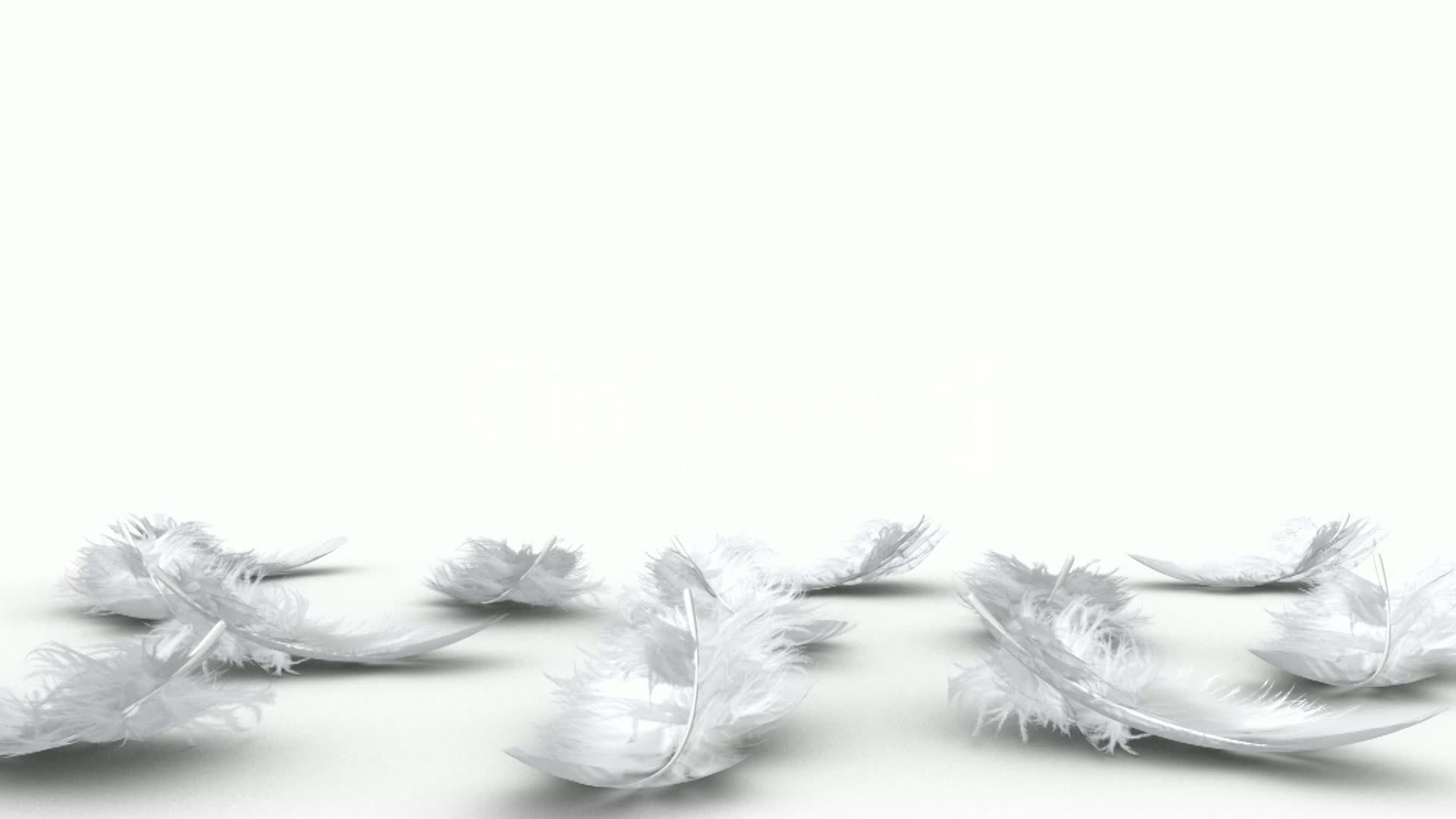 How Gossip is an Effective Tool For Satan
Kindles Strife
“Where there is no wood, the fire goes out; and where there is no talebearer, strife ceases. As charcoal is to burning coals, and wood to fire, so is a contentious man to  kindle strife” (Prov. 26:20-21).
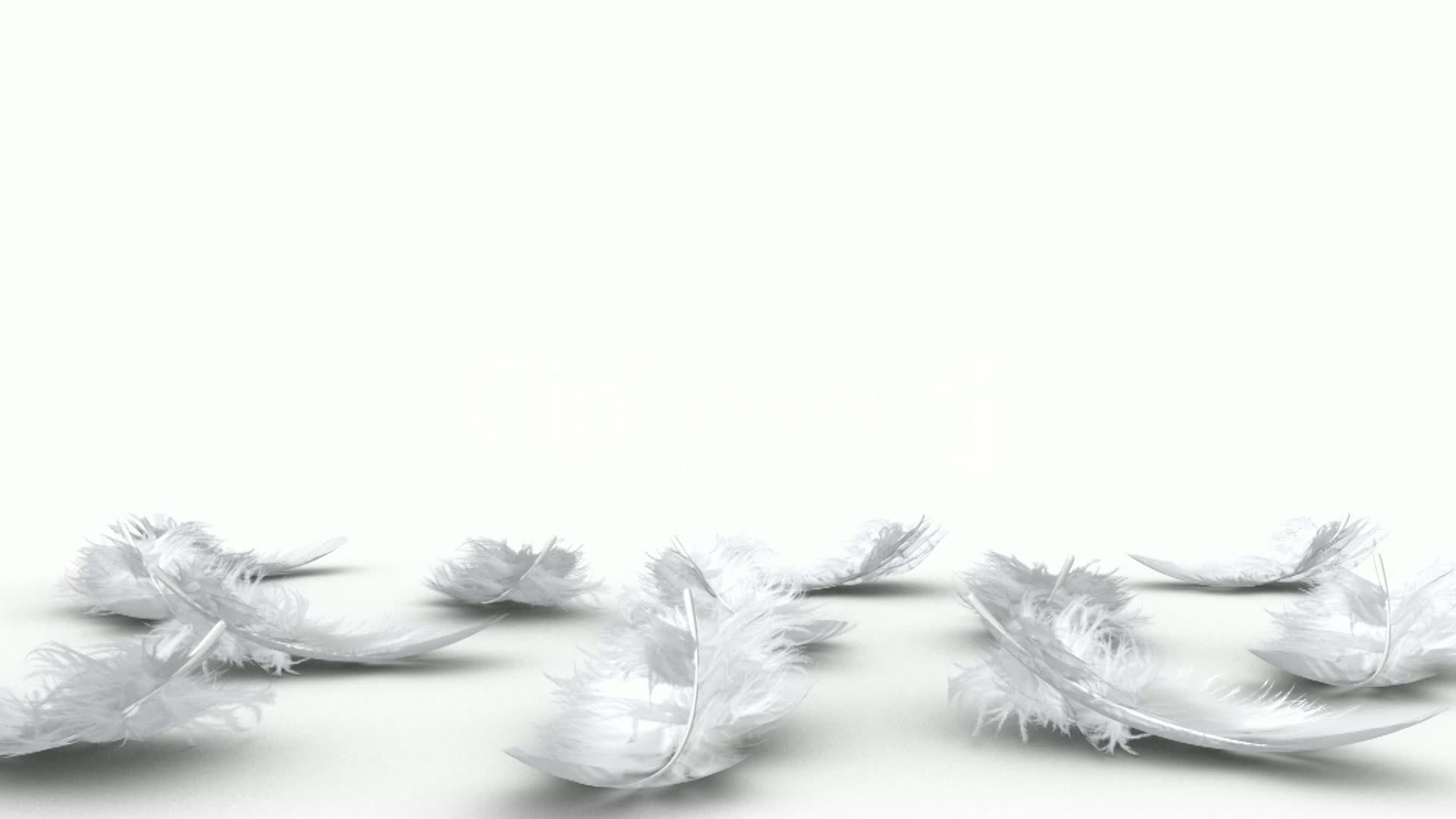 We are to be recognized and known to the world as true followers of Christ by: 

Our love for one another (John 13:34-35).
Our unity and peace with one another     (John 17:20-21). 
Instead, because of gossip, the world sees    us fighting and devouring one another        (Gal. 5:15).
How We Can Overcome Gossip
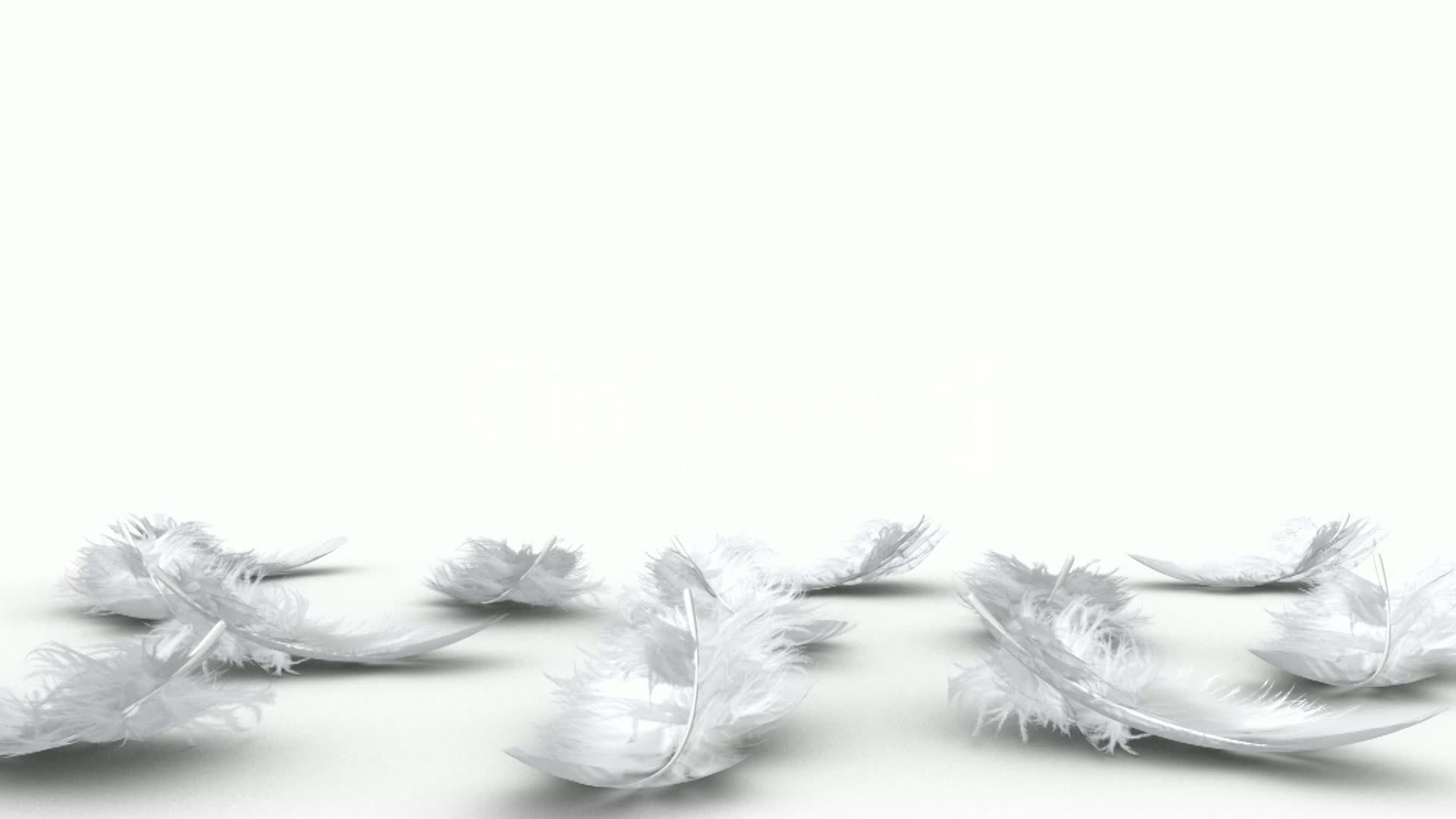 How We Can Overcome Gossip
Some things need to be told
Paul’s nephew (Acts 23:12-22) 
Chloe’s household (1 Cor. 1:11, 5:1, 11:18)
Alexander the Coppersmith (2 Tim. 4:14-15)
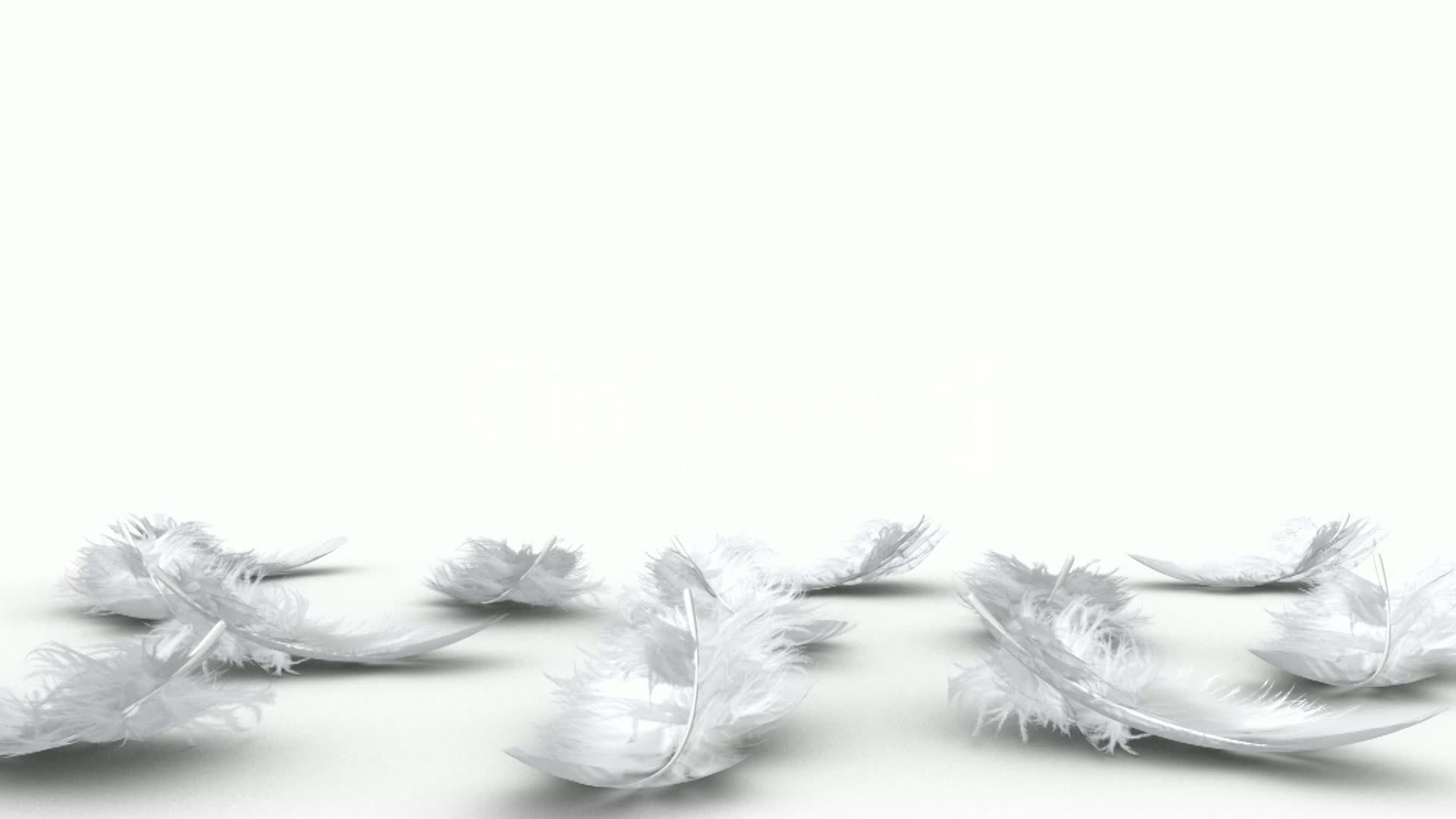 How We Can Overcome Gossip
Is it true? Prov. 18:13, 17
Will it build up or tear down? Rom. 14:19
Have I talked to them first? Matt. 18:15
Have I examined myself? Matt. 7:3-5
Why am I really wanting to tell this?              Prov. 18:8
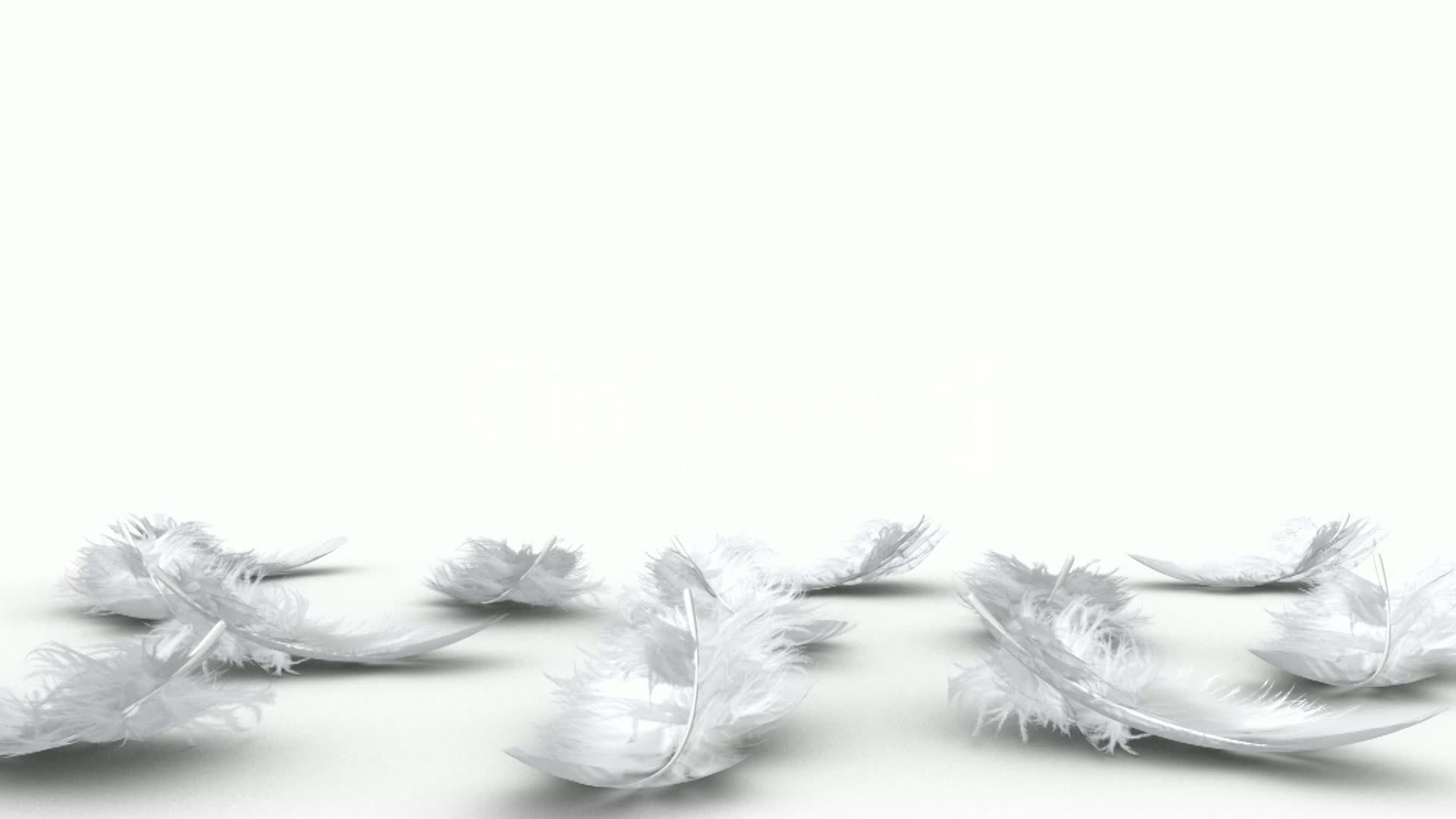 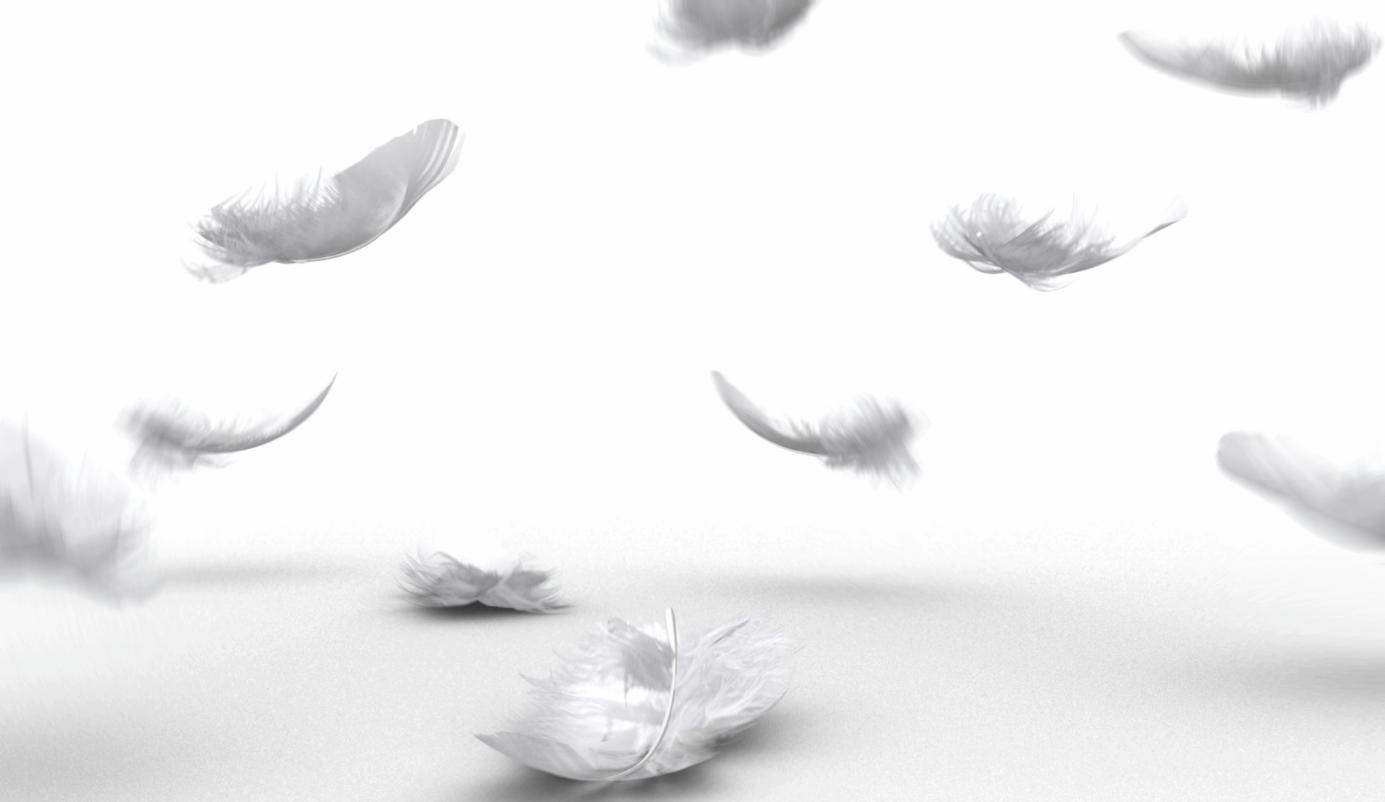